PETS
Evcil    hayvanlar
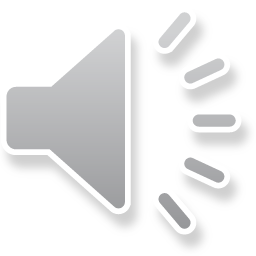 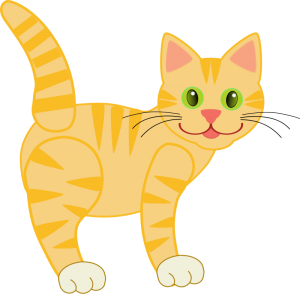 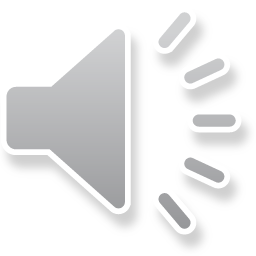 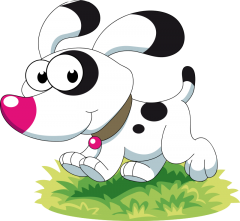 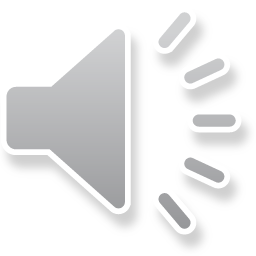 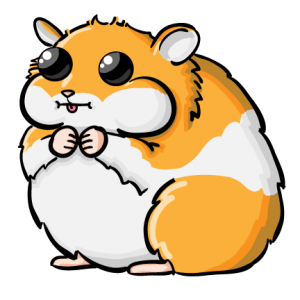 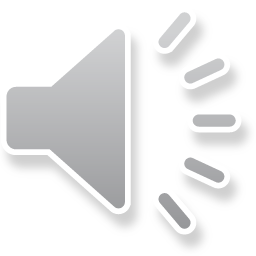 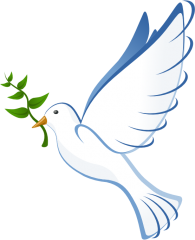 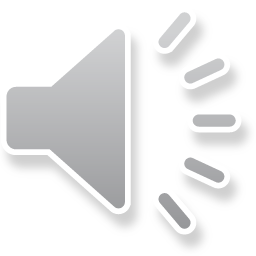 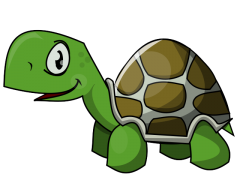 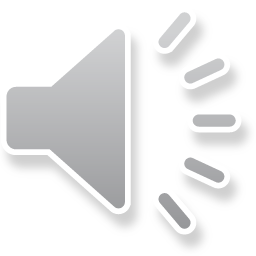 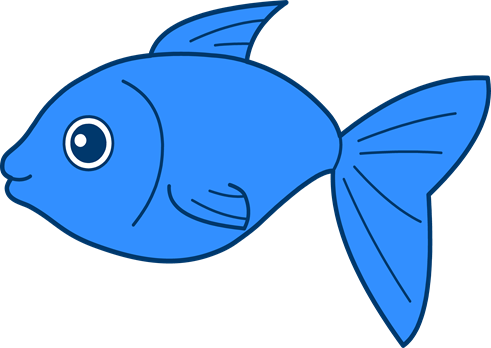 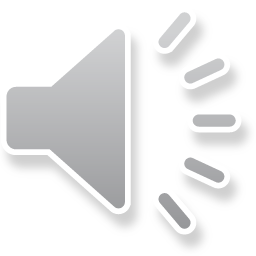 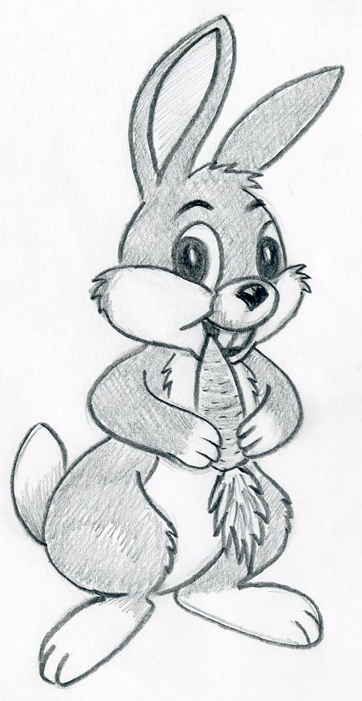 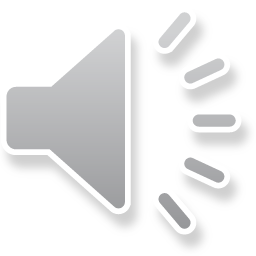 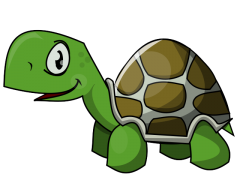 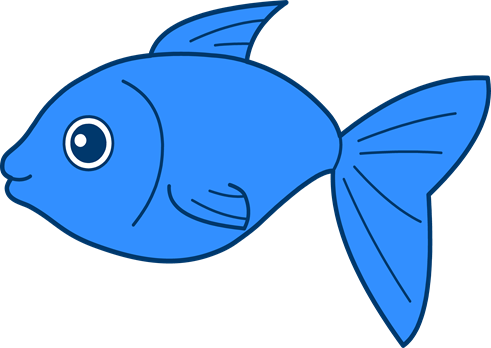 1
2
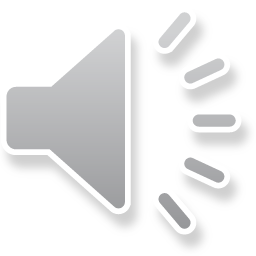 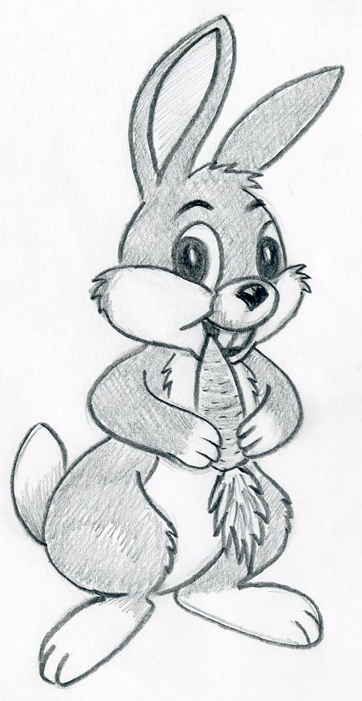 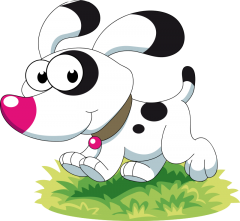 2
1
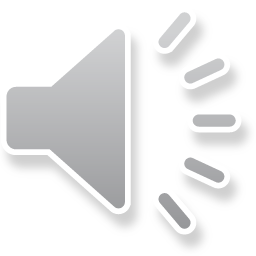 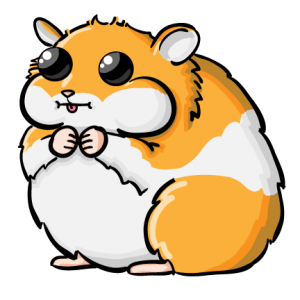 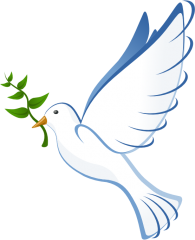 2
1
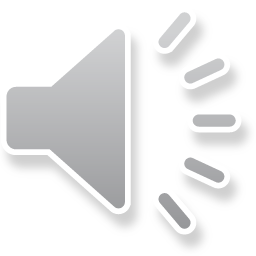 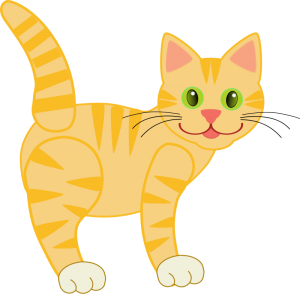 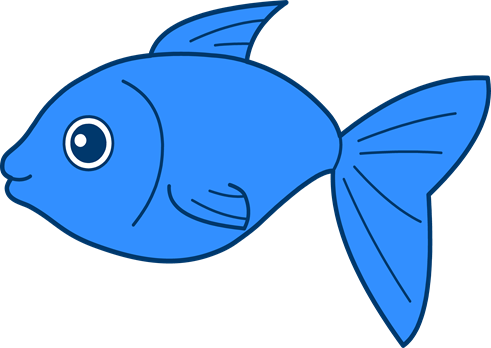 1
2
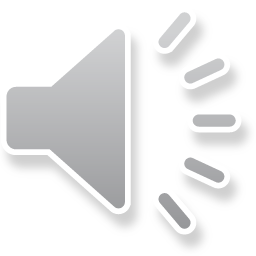 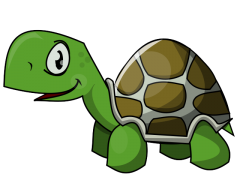 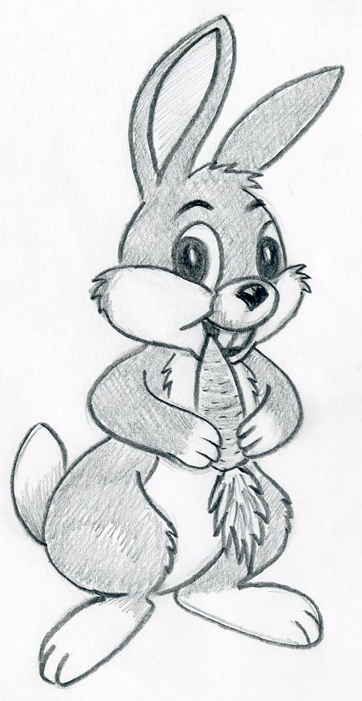 1
2
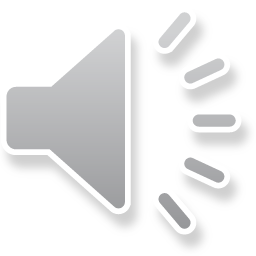 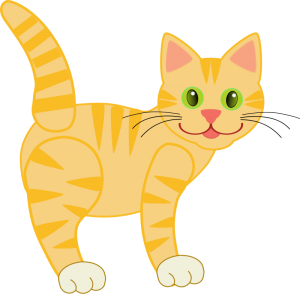 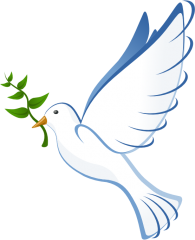 1
2
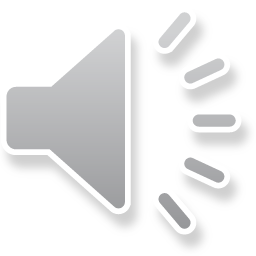 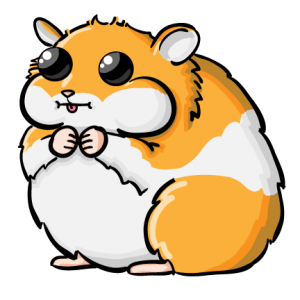 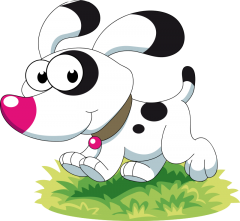 1
2
THE END !...
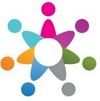 www.eegitimim.com